SESSION TITLE
Session #<insert number here>
Date Month Year
Speaker Name
Job Title, Company Name

     <add twitter handle>
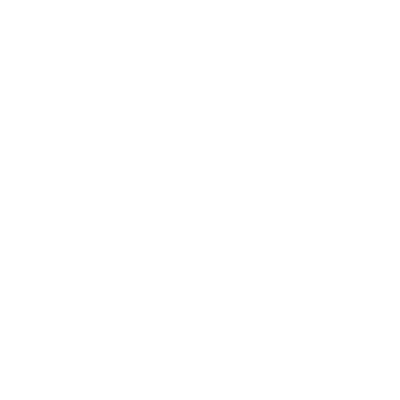 ATTN Presenters – please review then hide or remove this slide from your PowerPoint deck before uploading.
Citing References:  If you plan to reference or cite materials that are not your original work, please reference it on the slide or in a summary slide using APA as a style guide.
https://owl.purdue.edu/owl/research_and_citation/apa_style/apa_formatting_and_style_guide/general_format.html

Polling:  If you have been approved to use polling by the PMI Global Conference Team, please allocate a slide to where the survey should be positioned in your presentation.  This slide will be an indicator for PMI to insert your approved survey.

File Name:  Please save your Presentation File as:
Session#_Last name _ First Name-presentation_v1        [example: 250_Prashara_Sunil-presentation_v1]

Internet:  While there will be Wi-Fi in the venue, we recommend that any presentation in the program not be dependent on Internet connectivity because of its unreliability, especially in a room that may contain at least 100+ people who have personal devices.  We want to ensure that a presentation is successful and not subject to any disruptions because of technical or connectivity difficulties.
2
[Speaker Notes: FOR INFORMATION ONLY – HIDE OR DELETE THIS PAGE]
DISCLAIMER
The views and opinions expressed in the following PowerPoint slides are those of the individual presenter.
These PowerPoint slides are protected under the copyright laws of the United States of America and other countries. Used by permission. All rights reserved. Project Management Institute and PMI are registered trademarks. All other trademarks are the property of their respective owners.
The PowerPoint slides are for registered attendees of the PMI® Global Conference 2019.
3
[Speaker Notes: DO NOT REMOVE THIS SLIDE. THIS IS A REQUIRED SLIDE.]
LEARNING OBJECTIVES
At the conclusion of this session, participants will be able to:
(insert learning objectives here)
4
[Speaker Notes: Add your learning objectives here.]
KEY TAKEAWAYS
(list the key takeaways from your session here; these are what the attendee can take back to their job and apply immediately)
5
[Speaker Notes: Your Key Takeaways were included as a part of your original submission.  This slide may remain here or moved to the end of your presentation if you prefer. Please provide the takeaways that the attendee may take back to their job and apply immediately.]
SAMPLE HEADLINE
Recommendations for your slides:
Font style:  Helvetica
Font size:  20 or above (to keep content visible in large room)
Maximum recommended number of lines to be displayed per page = 8
Keep information on the screen and away from the edges
Refrain from using light colors for font.
6
[Speaker Notes: THIS IS A TEMPLATE PAGE FOR YOUR TEXT.  PLEASE REVIEW THE RECOMMENDATIONS.]
ACTION PLAN – WHAT’S NEXT?
(optional slide - identify what steps participants can take next to implement a plan of action in their job or organization)
7
[Speaker Notes: THIS IS AN OPTIONAL SLIDE.]
THANK YOU
Question & Answer
8
CONTACT INFORMATION
(Add your name and contact information here)
9
Evaluate this Session!
Provide your feedback via the event mobile app by completing a brief evaluation.  Your feedback will help future programming!
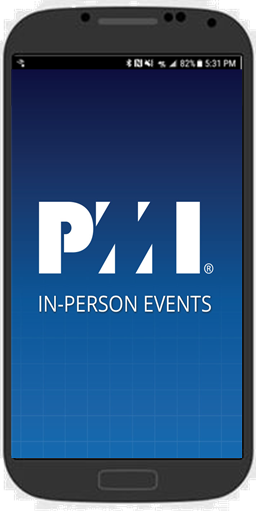 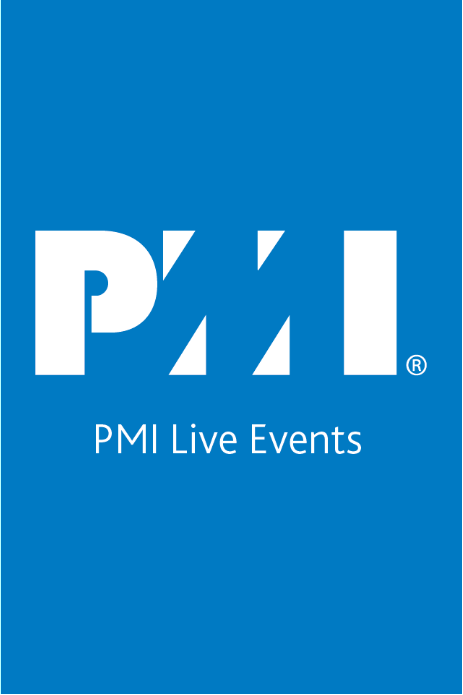 To access the survey:
Select agenda icon
Select specific session
Tap Rate Session at the top of the screen or tap the clipboard image on the left side.
10
[Speaker Notes: REQUIRED SLIDE. DO NOT REMOVE.]